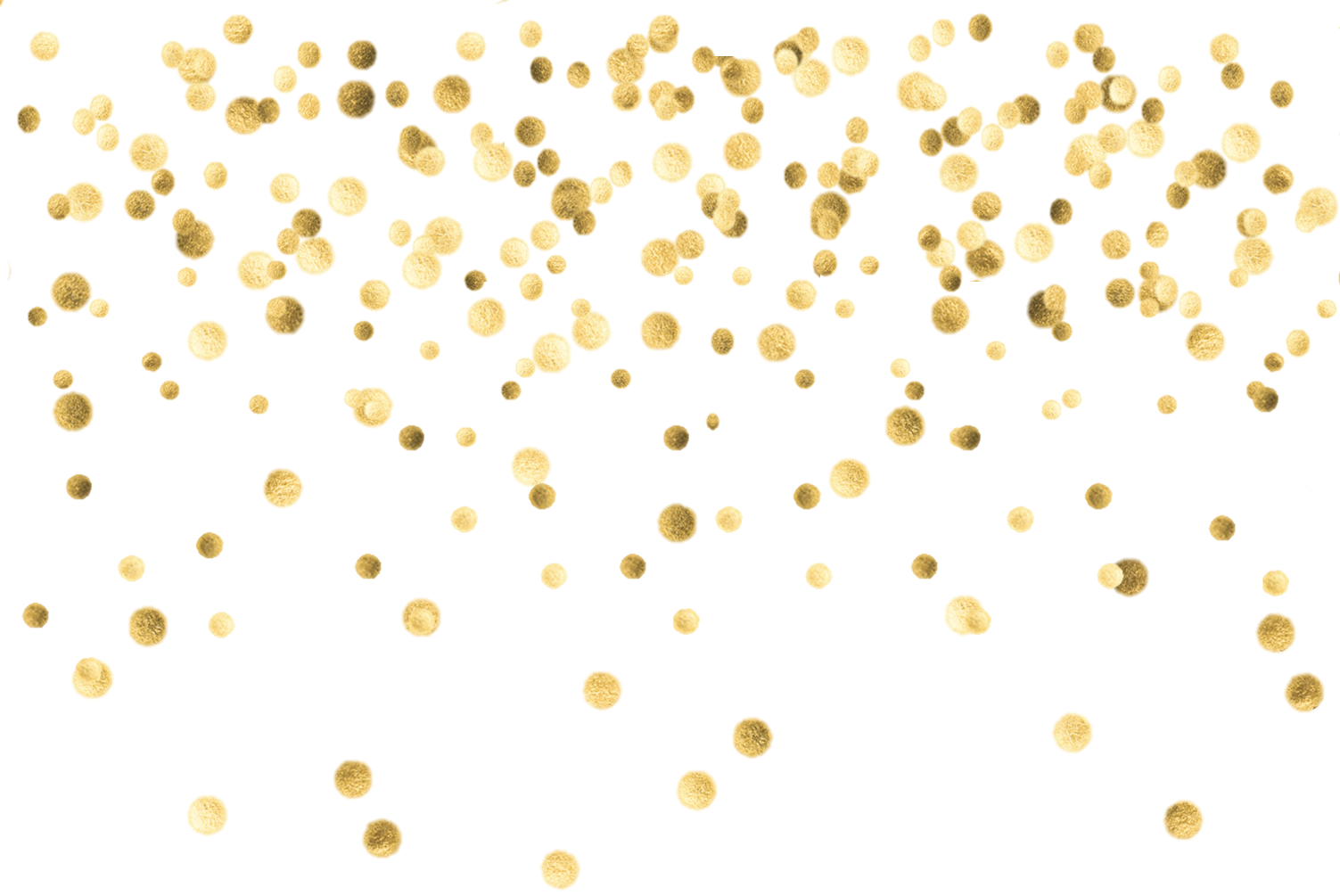 KERSTACTIES VAN MURAD!
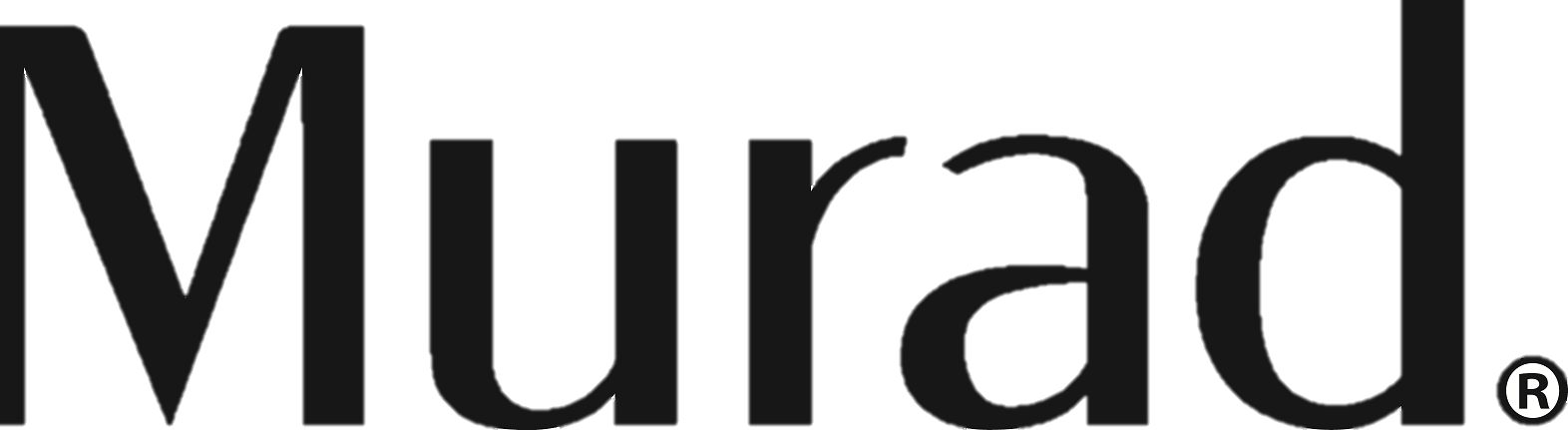 ACTIE 4
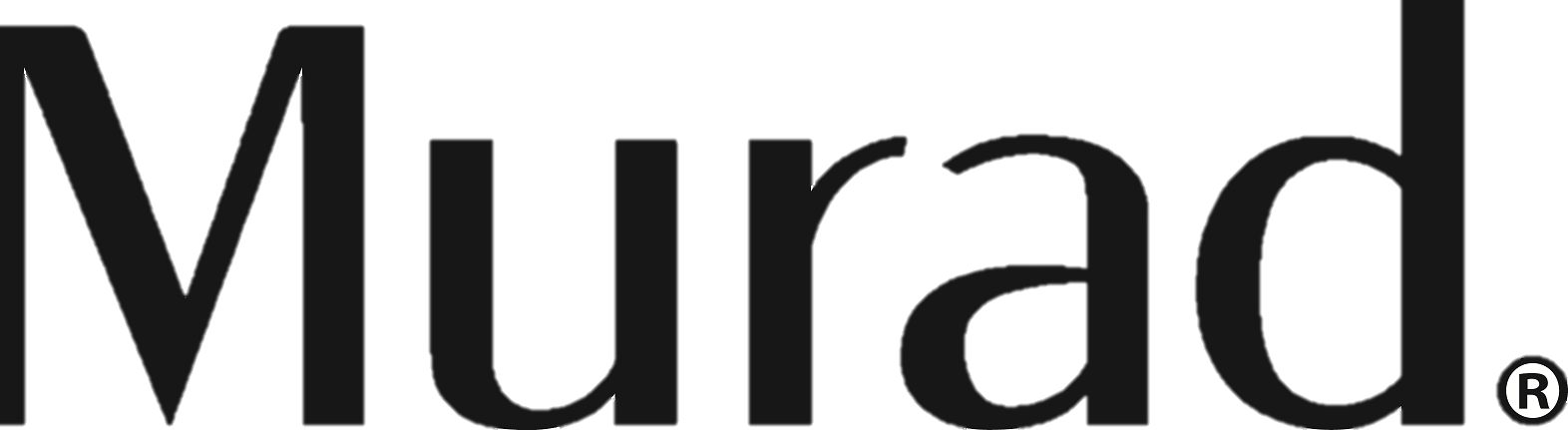 Only 5 weeks until Christmas...
 
Om dit te vieren hebben wij twee Murad cadeausets samengesteld en gaan deze voor uitzonderlijke prijzen aanbieden. De sets bestaan uit:RESURGENCE                                                  ENVIRONMENTAL SHIELDRenewing Cleansing Cream                                             Essential-C CleanserAge-Balancing Moisture                                                    Essential-C Day MoistureRetinol Youth Renewal Serum (Deluxe Sample)            Advanced Active Radiance Serum 					(Deluxe Sample)Renewing Eye Cream (Sample)                                       Rapid Resurfacing Peel (Sample)De Resurgence cadeauset (55029) bieden wij aan voor € 42,15 en de adviesverkoopprijs bedraagt € 85,- wat een waanzinnige prijs is: de producten in deze set los kosten samen € 216,-!De Environmental Shield cadeauset (55028) bieden wij aan voor € 37,19 en de adviesverkoopprijs bedraagt € 75,-. Ook dit is een ongelofelijke prijs, de producten los kosten samen € 137,05!Een mooi cadeau om te geven, of een fijn cadeautje aan te schaffen voor uzelf, natuurlijk.

U kunt de sets inkopen per 12 stuks: 6 x Environmental Shield en 6 x Resurgence.
**Onder voorbehoud van eventuele wijzigingen** Geldig zolang de voorraad strekt
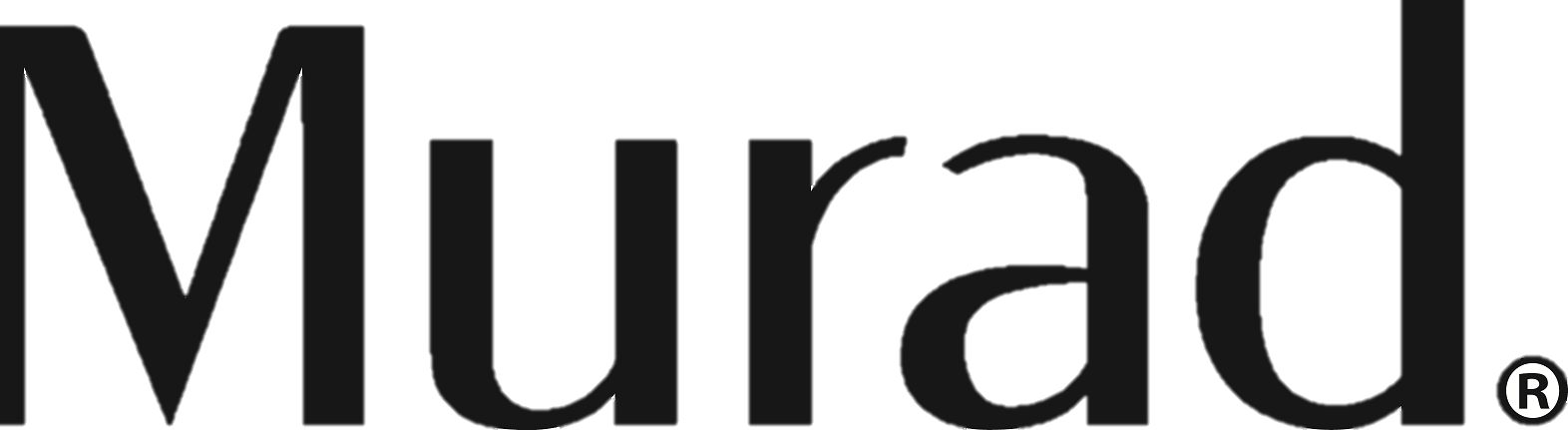 ACTIE 4
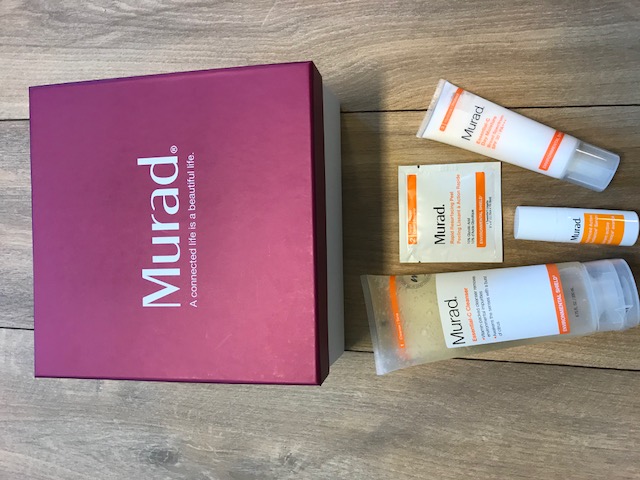 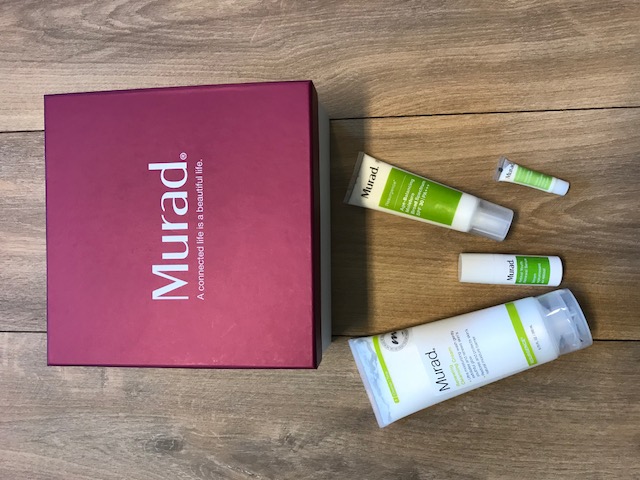 **zolang de voorraad strekt**Onder voorbehoud van eventuele wijzigingen